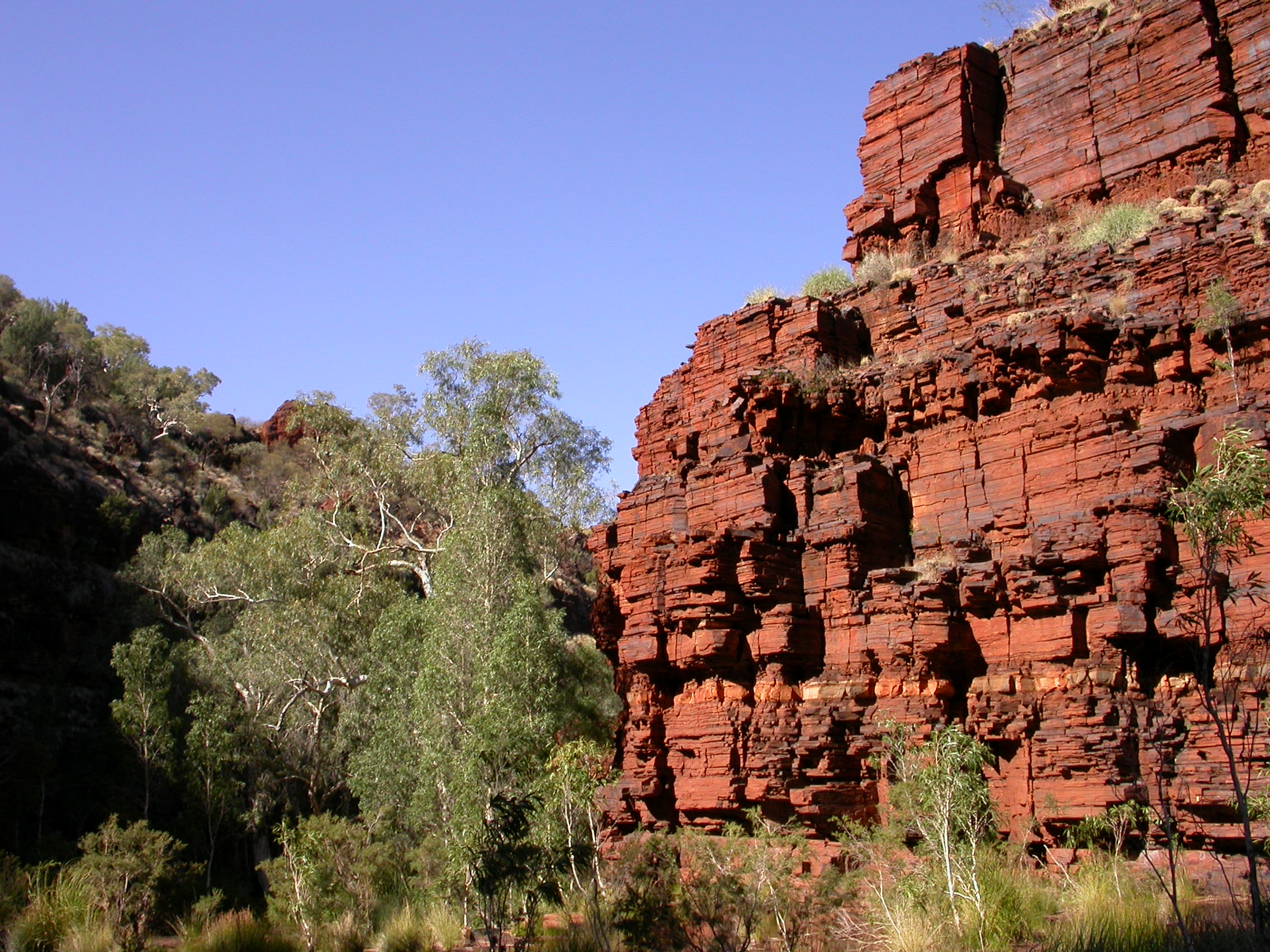 Evidence for the history of O2 
In Earth’s atmosphere
We know that Earth started with no oxygen in the atmosphere and today is a “planetary fuel cell” with 21% free oxygen

When did these changes happen, and how do we know?  Was it gradual, or did it occur in steps?
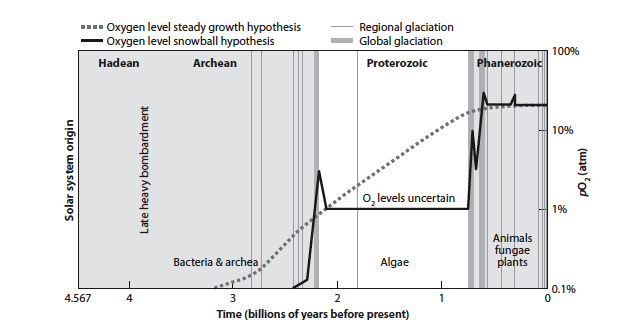 We cannot measure atmosphere composition directly, so we need to use proxies. 
 Fortunately elements with variable oxidation states can reveal a great deal, though much remains unknown
Electron mass balance means every oxidized element must be matched by a reduced element.   Net O2 production is the excess of organic matter production over destruction, and this organic matter has to end up somewhere, unoxidizedFrom this perspective the current Earth has zero net O2 production
O2 is actively consumed
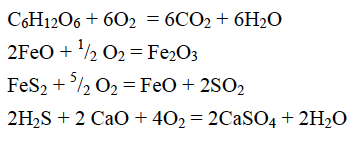 So the rise of oxygen and the creation of the planetary
fuel cell  involves sources and sinks and their evolution
through Earth history.
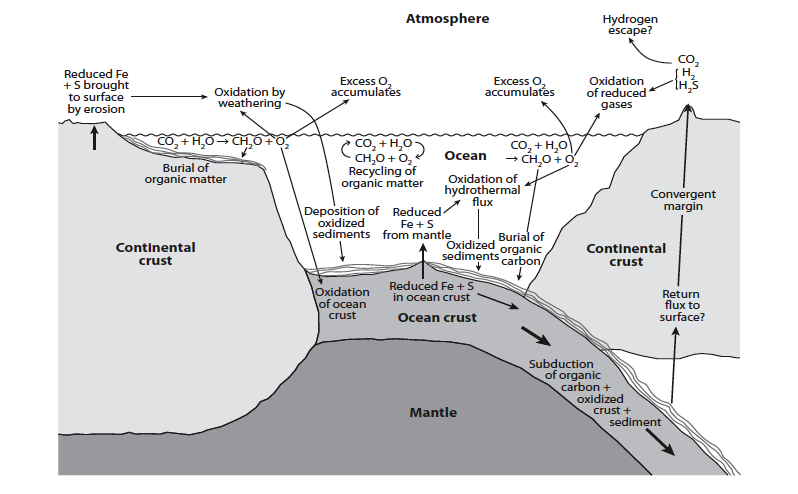 Buried organic carbon represents oxygen production

This production must be balanced by the oxidized species that result– principally Fe and S.
Inorganic carbon tells us oxygen production,
Fe and S tells us about oxygen consumption
TODAY WE DEAL WITH OXYGEN PRODUCTION: WHICH RELATES TO THE CARBON CYCLE
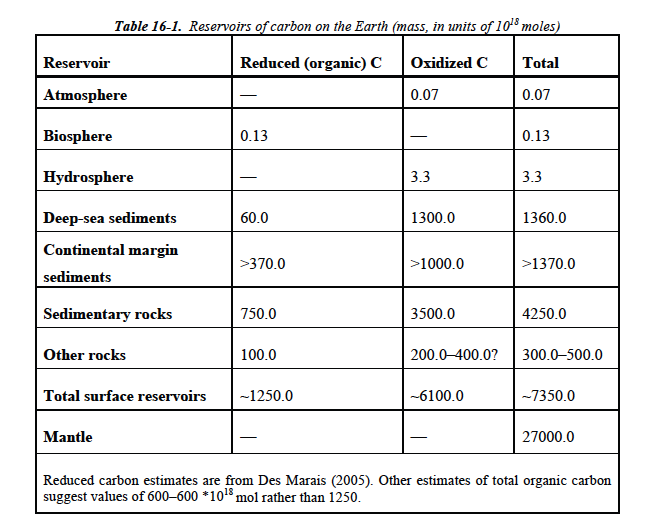 CO2 is steadily emitted by volcanism
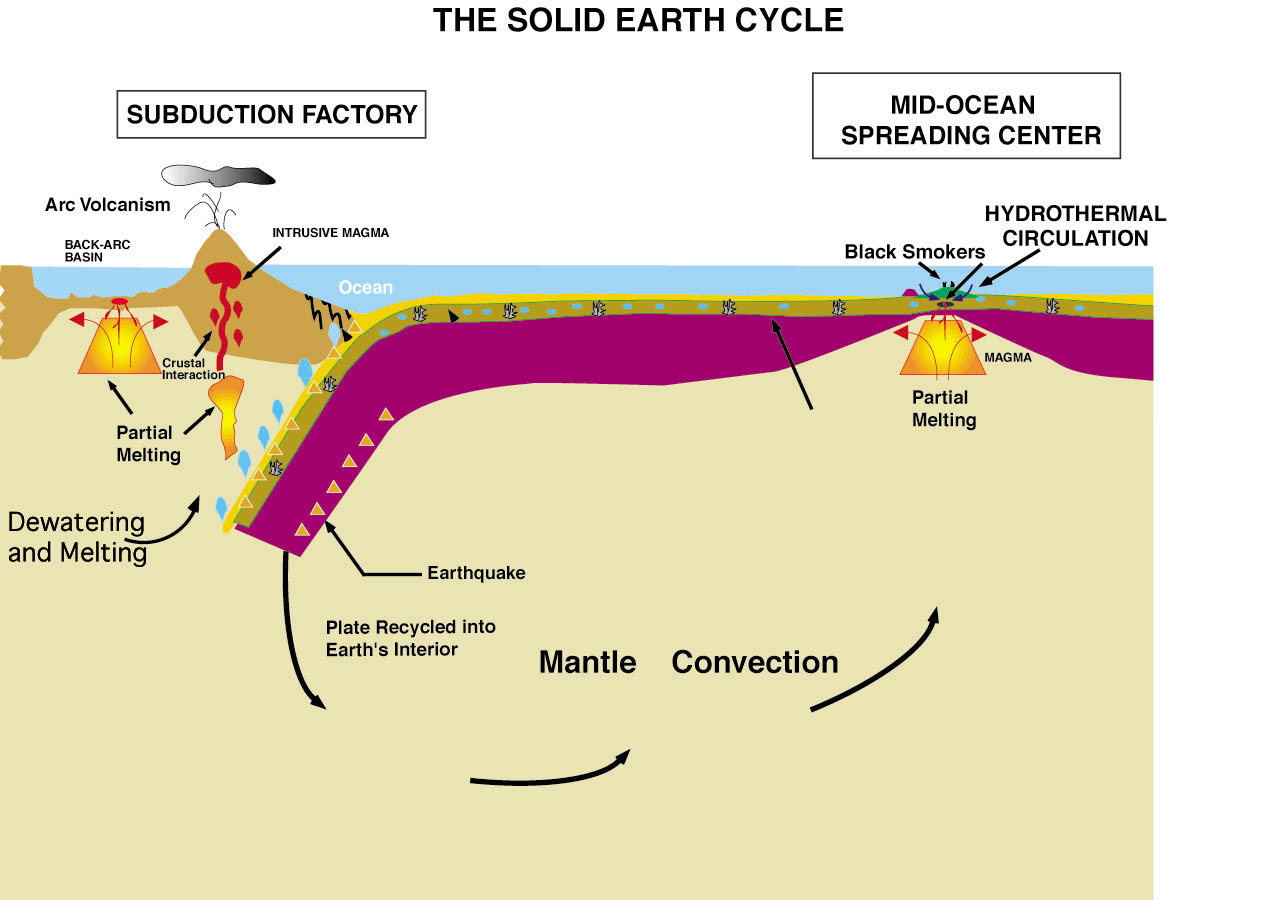 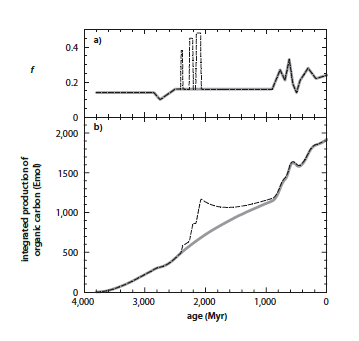 Carbon isotope mass balance
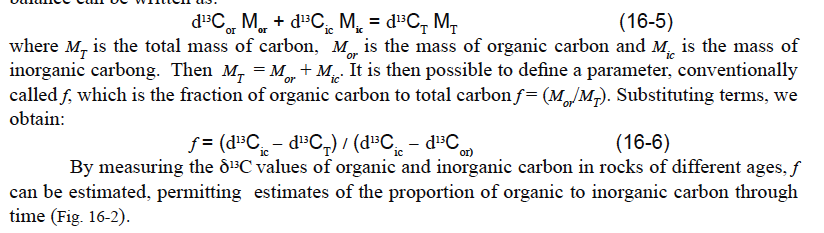 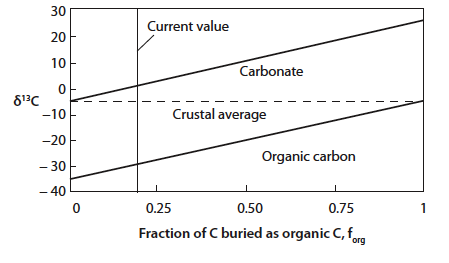 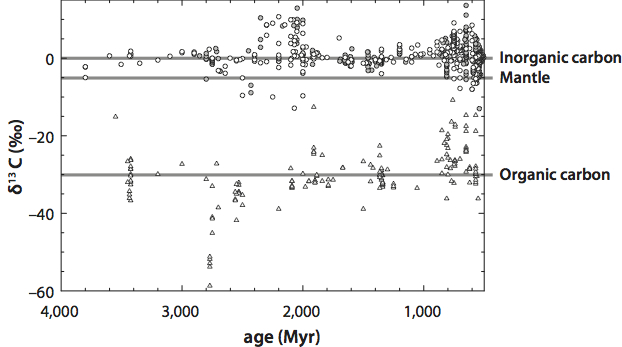 Summary
Buried organic carbon represents oxygen production

A measure of how much carbon is buried resides in the carbon isotopes
The relatively constant organic and inorganic carbon isotopes tell us that about 15-20% of carbon is organic.
If CO2 is steadily supplied from Earth’s interior, this suggests a constant and steady addition of O2 over billions of years.
Next lecture:  We look at oxygen consumption, which is the Fe and S cycles.